Творческий отчет: 
«Вперед к будущей профессии»
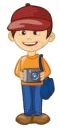 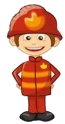 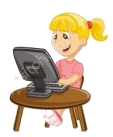 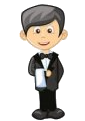 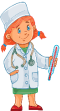 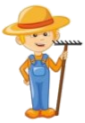 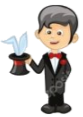 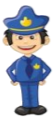 ГРУППА №2 «РАДУГА»ВОСПИТАТЕЛЬ: Козлова Н.Б
Не профессия выбирает человека, а человек профессию 
Сократ
Играем в сюжетно-ролевые игры
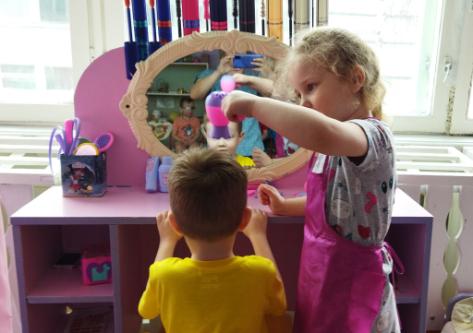 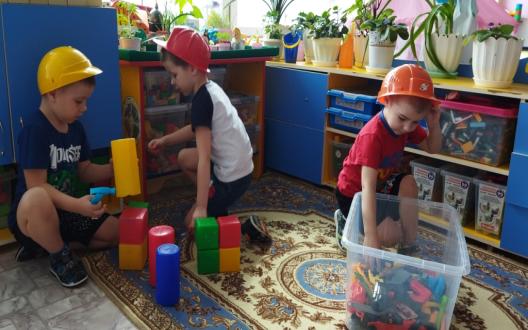 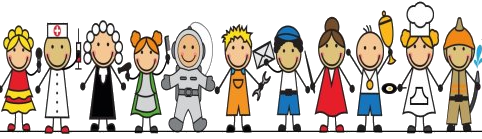 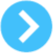 Не профессия выбирает человека, а человек профессию 
Сократ
Играем в сюжетно-ролевые игры
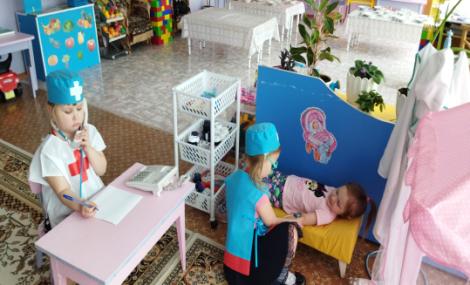 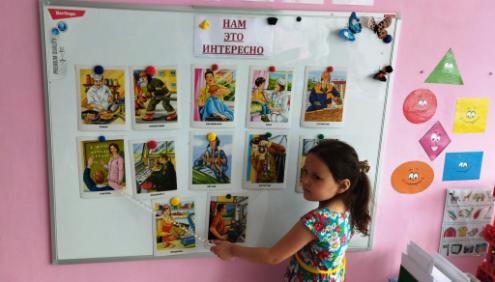 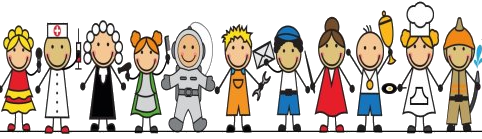 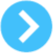 Не профессия выбирает человека, а человек профессию 
Сократ
РППС нашей группы
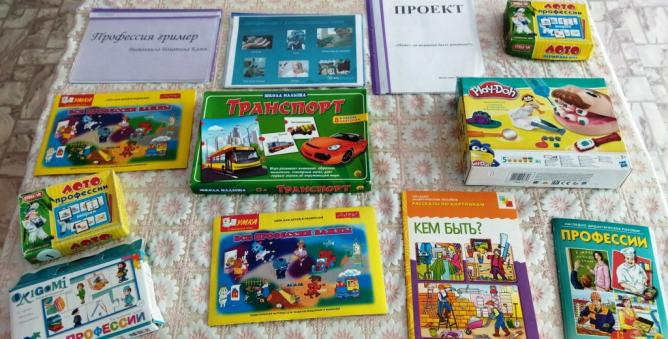 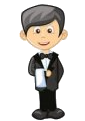 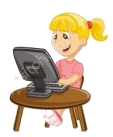 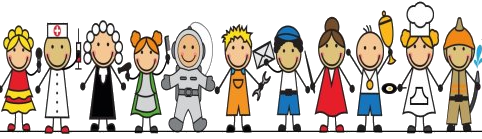 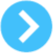 Не профессия выбирает человека, а человек профессию 
Сократ
Фото выставка:
«Профессия моего папы»
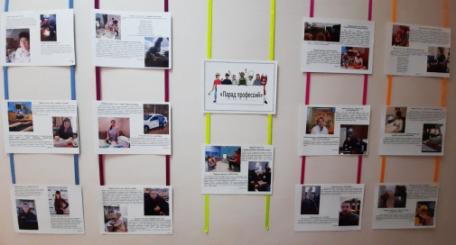 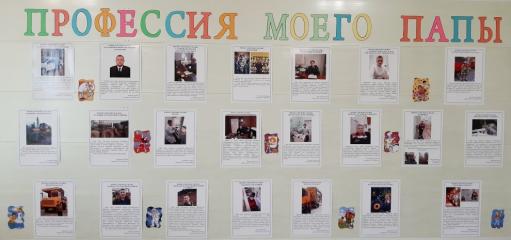 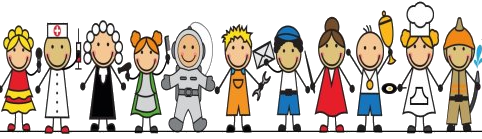 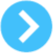